COMMUNICATION STUDIES 105Welcome to Public Speaking Chapter 3:  Delivering Your Speech
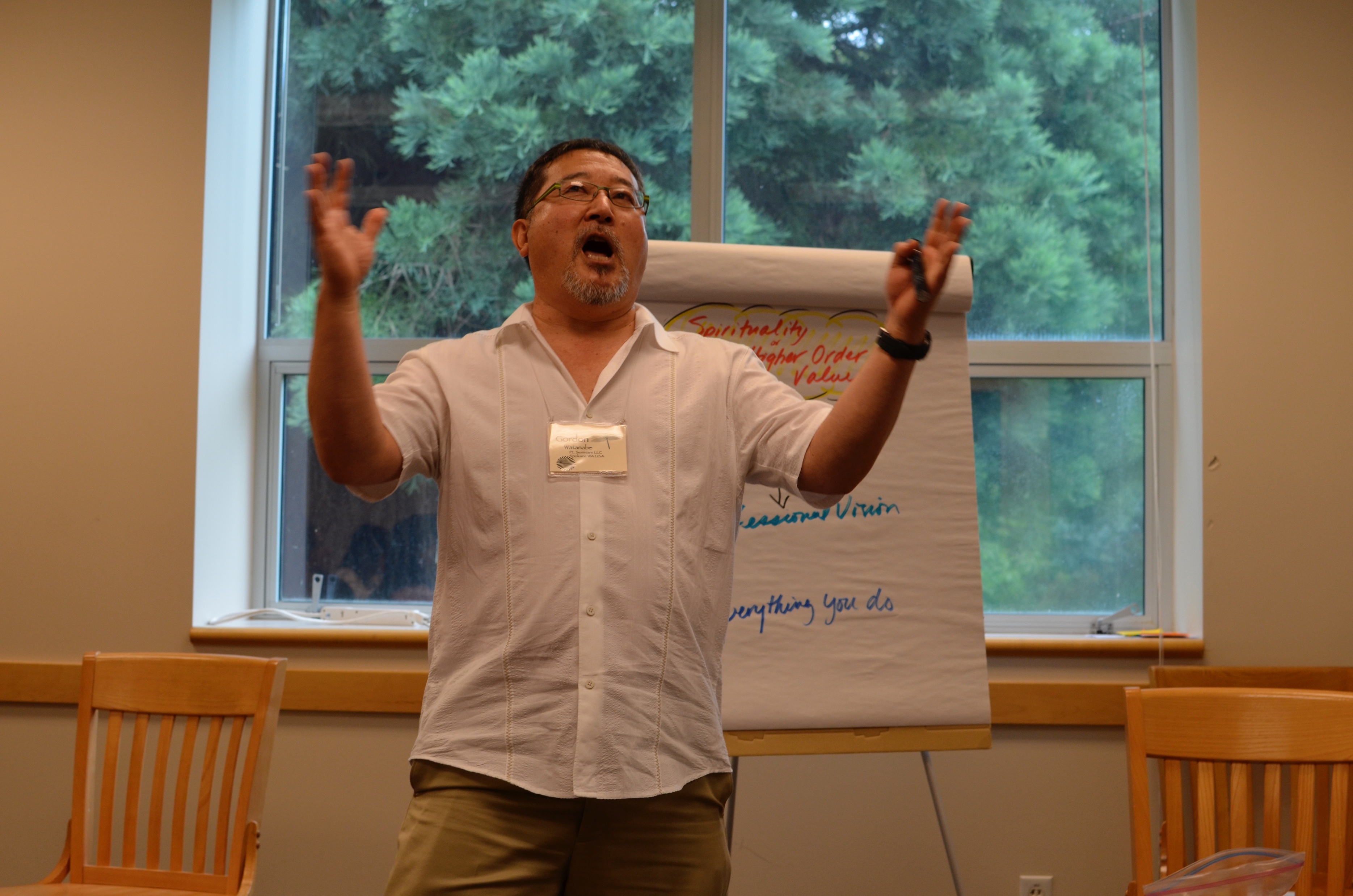 Learning Objectives
After this presentation you should be able to: 
Identify, define and give an example of each of  the four main types of  delivery
Determine the best speaking style for different types of speaking occasions
Identify and utilize voice aspects of speaking
Recognize and utilize the key “ingredients” of a  well-performed speech
Adapt to the physical aspects of a speaking  venue
Plan the speech in preparation for delivery/ performance of a speech.
2
Importance of Delivery
Audience will stay alert and follow your speech
Audience will accurately interpret your meaning 
Audience has a greater chance of experiencing the emotions you express
3
Keys to Mastering Delivery
Preparation
Practice
4
4 Methods of Delivery
5
2 COMPONENTS OF DELIVERY
VOCAL
NON-VERBAL
6
COMPONENTS OF VOCAL DELIVERY
Breathing
Articulation
Pronunciation
Pitch
Projection 
Rate
7
Breathing
8
Articulation
Let’s try the U, E, R exercise
9
Pronunciation
Proper pronunciation results from the production of: 
Vowels
Consonants
10
Pronunciation Variation
Accents
Regionalisms
Dialects
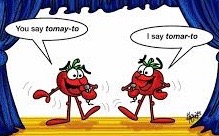 11
Pitch
Highness
Lowness
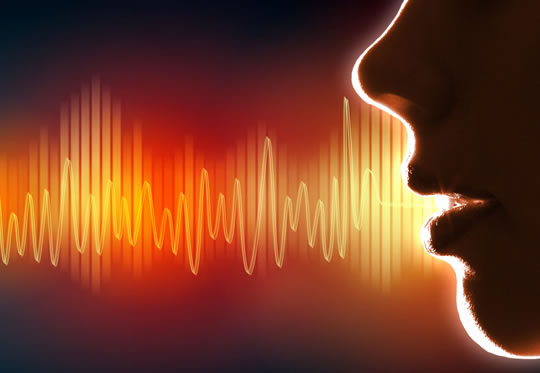 12
Dramatic Inflection
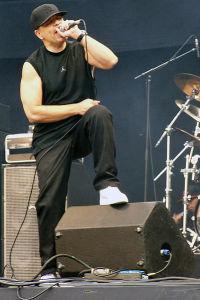 Can be achieved 
with musicalization
of the spoken word
to intensify meaning.
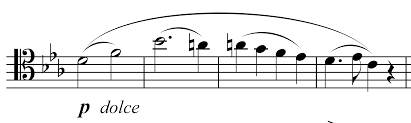 13
RATE
The tempo of speaking affects meaning and audience reception
Effective rate maintains attention
Can vary to emphasize meaning
Too fast clips words
Too slow lulls the audience to sleep
14
2 Kinds of Pauses
Intentional Space between phrases
Highlights structure
Punctuates meaning
Time for reflection
Vocalized pauses in public speaking can
Distract
Annoy
Undermine credibility
Result from habit 
Express lack of preparedness
SILENT
VOCALIZED
15
KEYS TO EFFECTIVE VOCAL PROJECTION
Erect Posture
Diaphragm Breathing
Energy 
Warm up Exercises 
Hum
Sing Scales
Yawn Loudly
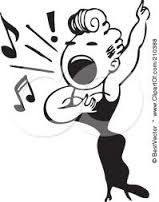 16
NONVERBAL ASPECTS OF DELIVERY
Personal Appearance
Movement 
Gestures
Facial Expressions
Eye Contact
Sustained
Panoramic
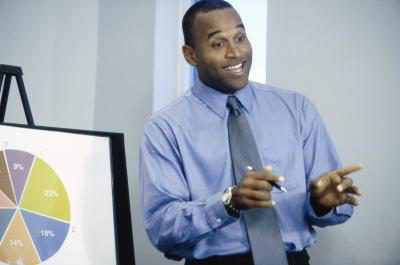 17
Mastering the Location
Room
Podium
Equipment
Water Rules
18
Preparing Speaking Notes
Create a preparation outline
Convert to a speaking outline
Use only: 
Key words
Key phrases
19
REHEARSAL CHECKLIST
Rehearse a few days before you are to deliver your speech
Use the note sheets or cards you will be using for delivery
Practice with the presentation aids you will be using for delivery
Time your speech and cut or expand it if needed
20
REHEARSAL CHECKLIST
Rehearse with a colleague or an audience if possible
If you can, rehearse in the room with the podium you will use
Plan what you will do with your hands
Plan and practice your opening and closing carefully, so you can deliver them exactly
21
DELIVERING THE SPEECH
Approach the podium as you rehearsed.
Stand with confident posture.
Deliver your brilliant opening.
Realize you are a hit with the audience.
Breathe.
Spontaneously interject a humorous observation related to your topic.
Make all your points without hesitation, 
        “ums,” “likes,” or “uhs.”
22